Cornerstone Forum
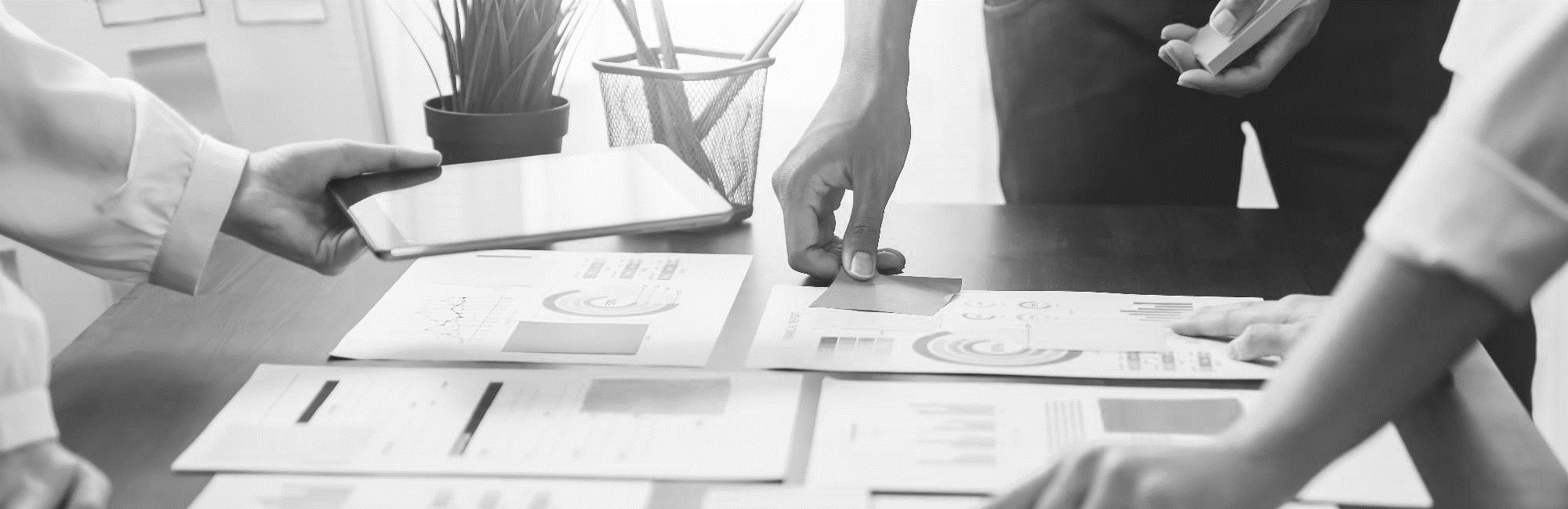 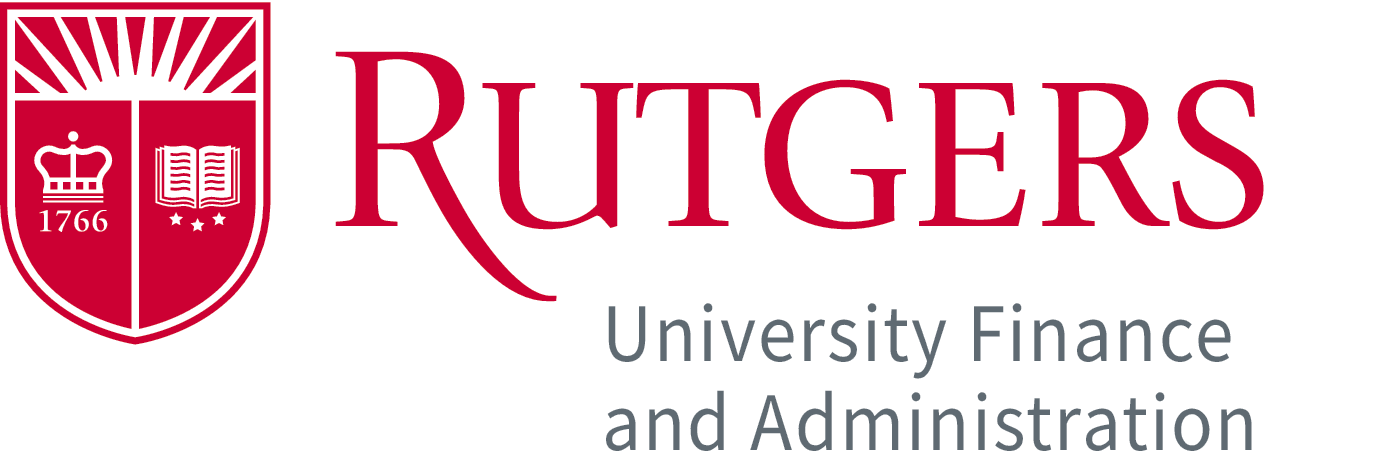 November 2023
[Speaker Notes: STEPHANIE]
Before We Begin…
Submit questions for the presenters through the Q&A function.
We are recording. Attendees have been placed on mute.
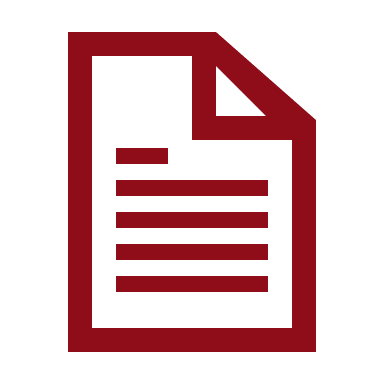 We will address questions throughout the meeting.
Meeting materials will be available online for download.
2
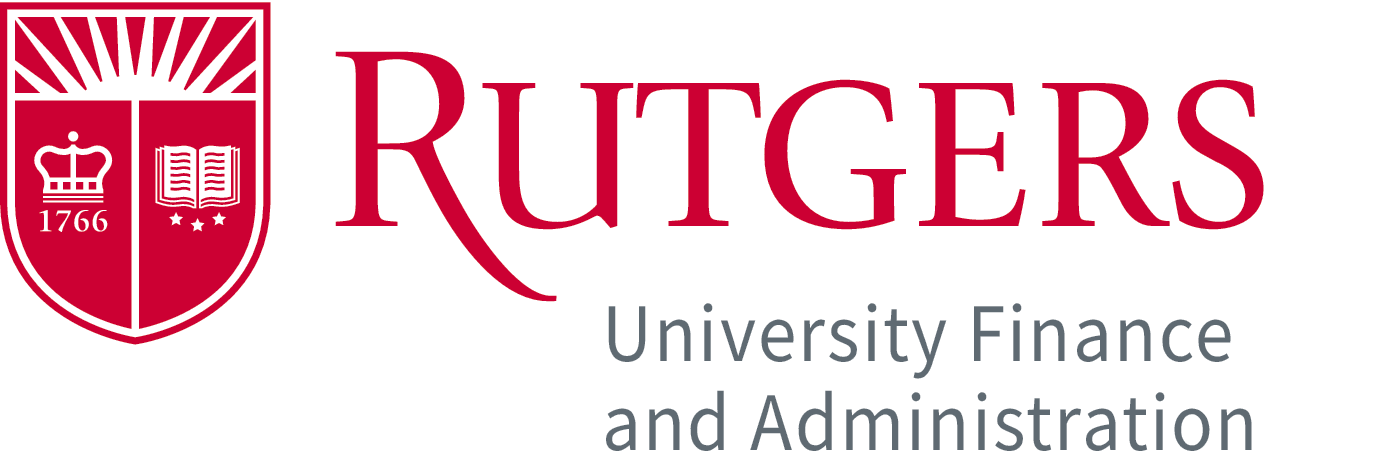 [Speaker Notes: STEPHANIE]
On the Agenda
J. Michael Gower
Executive Vice President-Chief Financial Officer and Treasurer
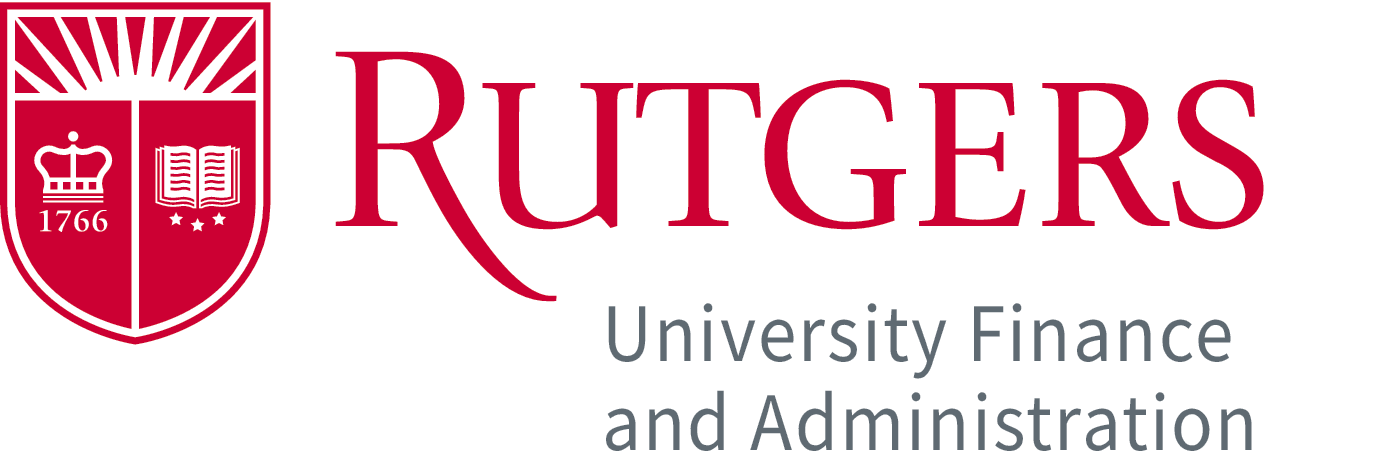 [Speaker Notes: MIKE]
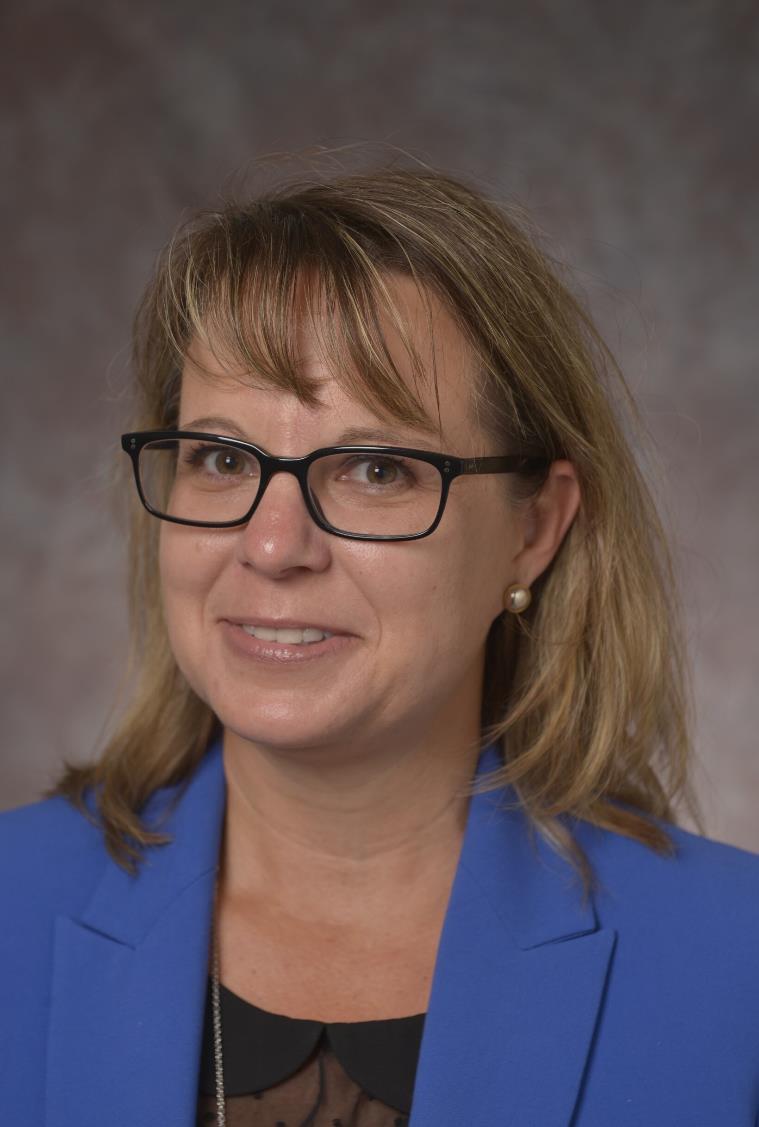 On the Agenda
Ellen Law
Associate Vice President, Office of Information Technology Enterprise Application Services
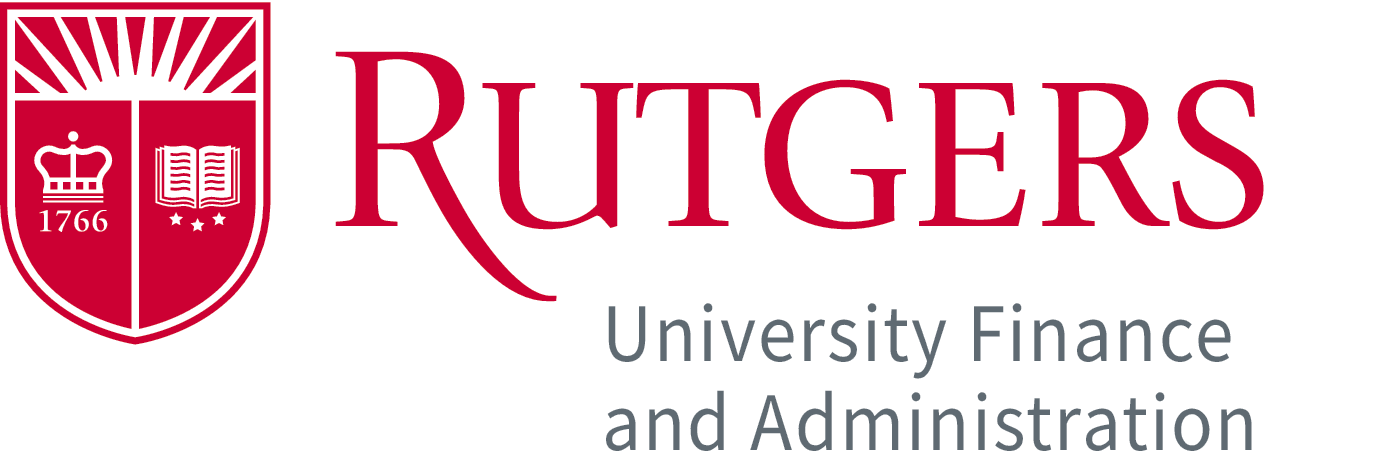 [Speaker Notes: MIKE]
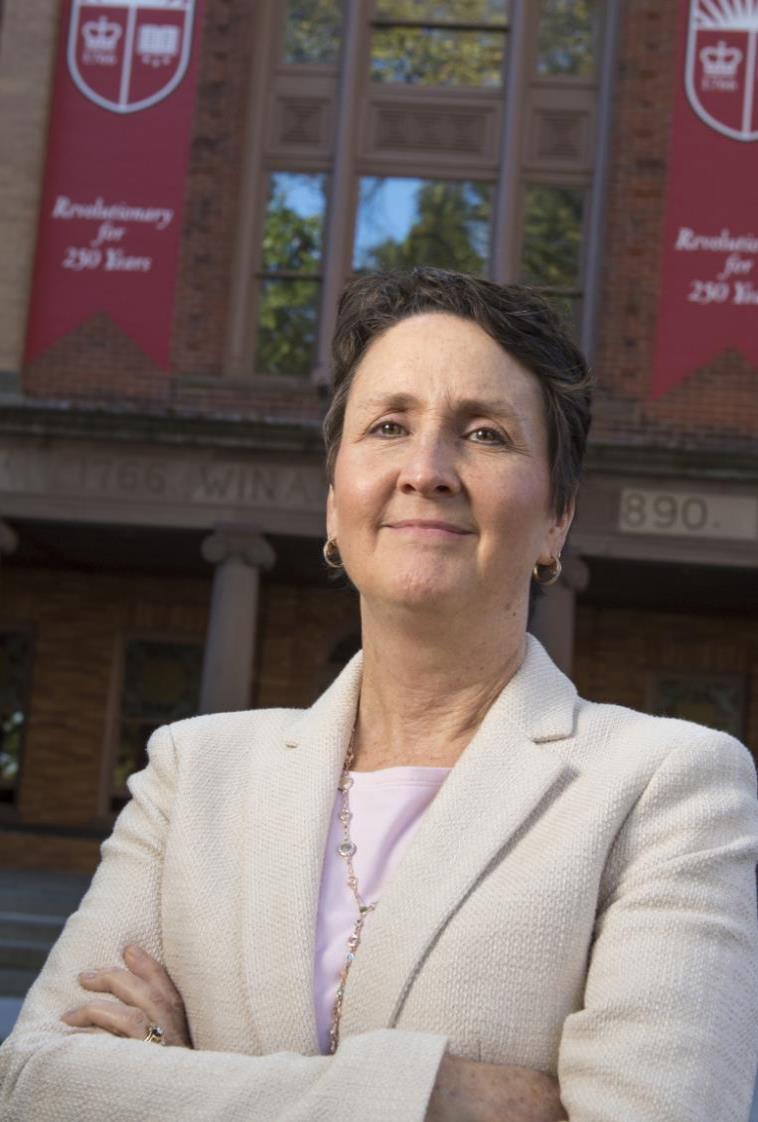 On the Agenda
Michele Norin
Senior Vice President, Chief Information Officer
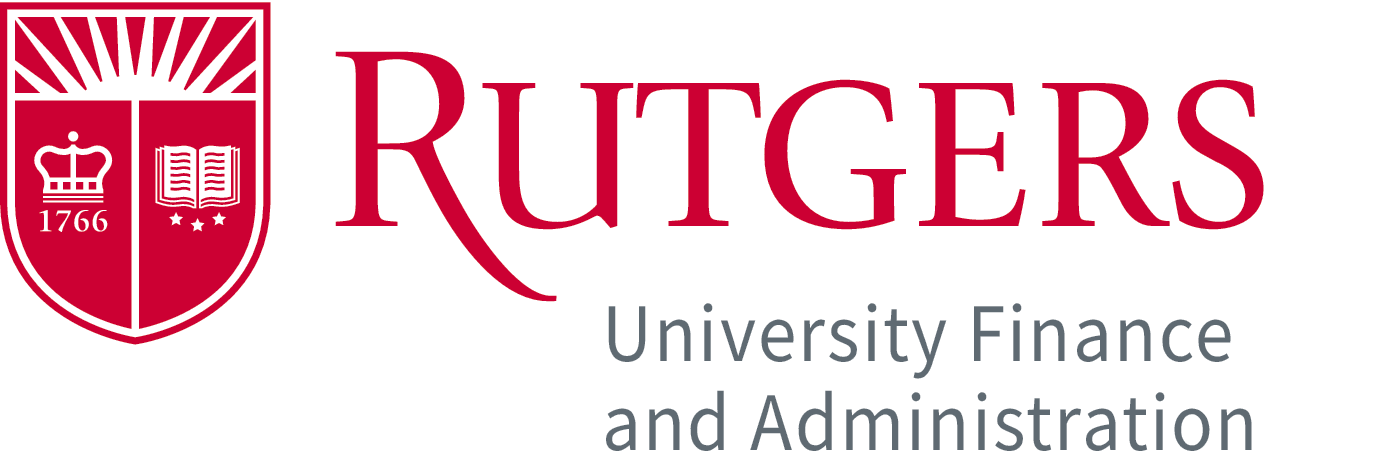 [Speaker Notes: MIKE]
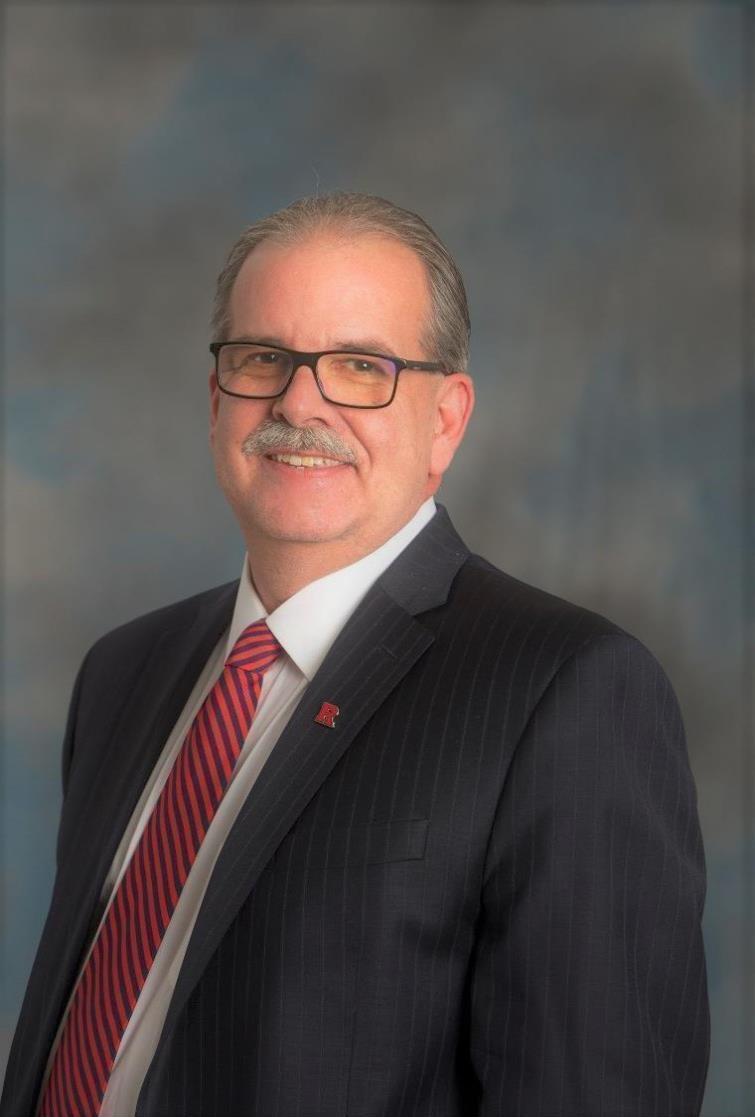 On the Agenda
John V. Fahey
Vice President for UFA Operations and
Project Executive
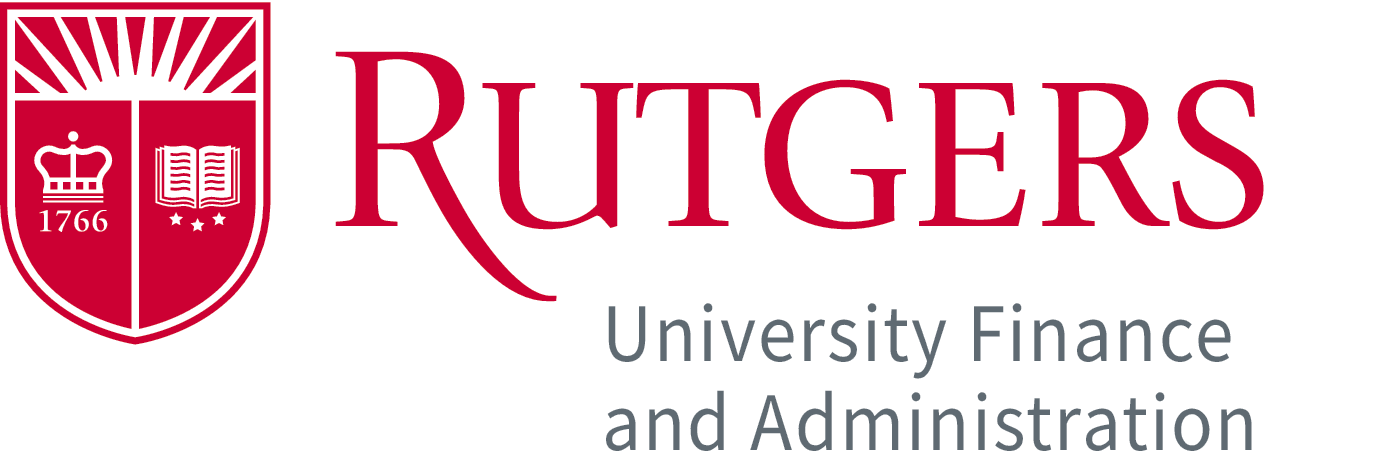 [Speaker Notes: MIKE]
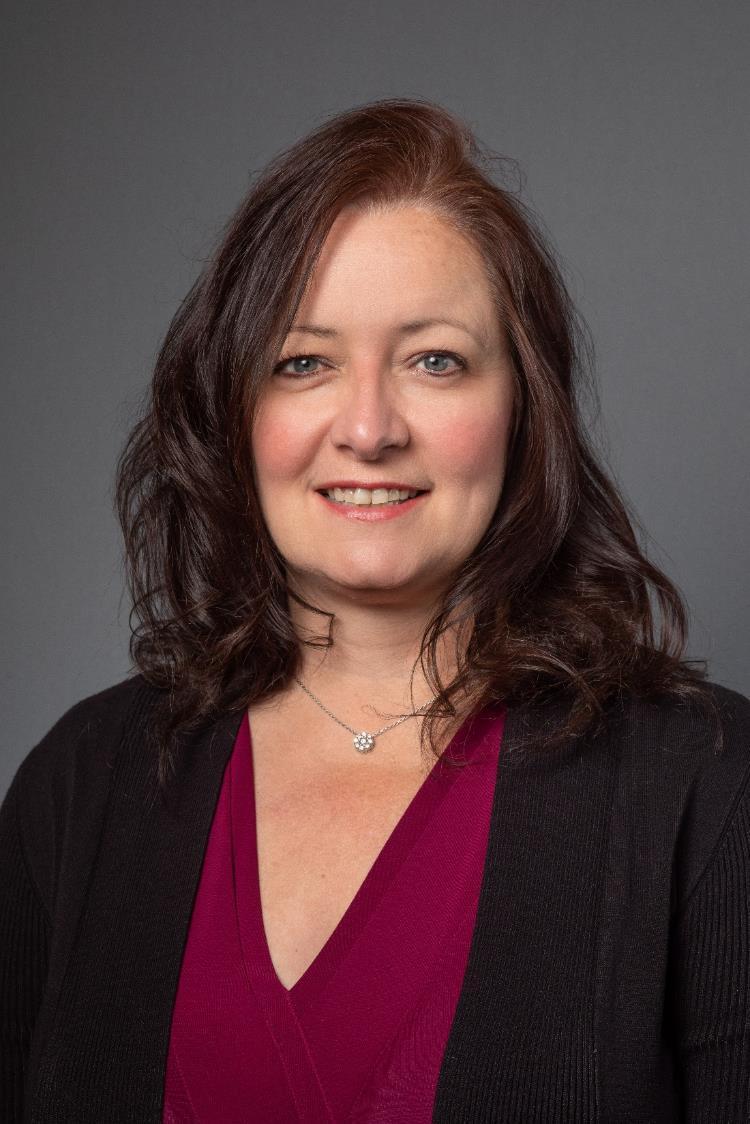 On the Agenda
Candy Knaus-Huber
Managing Director, Systems and Technology Rutgers University Foundation
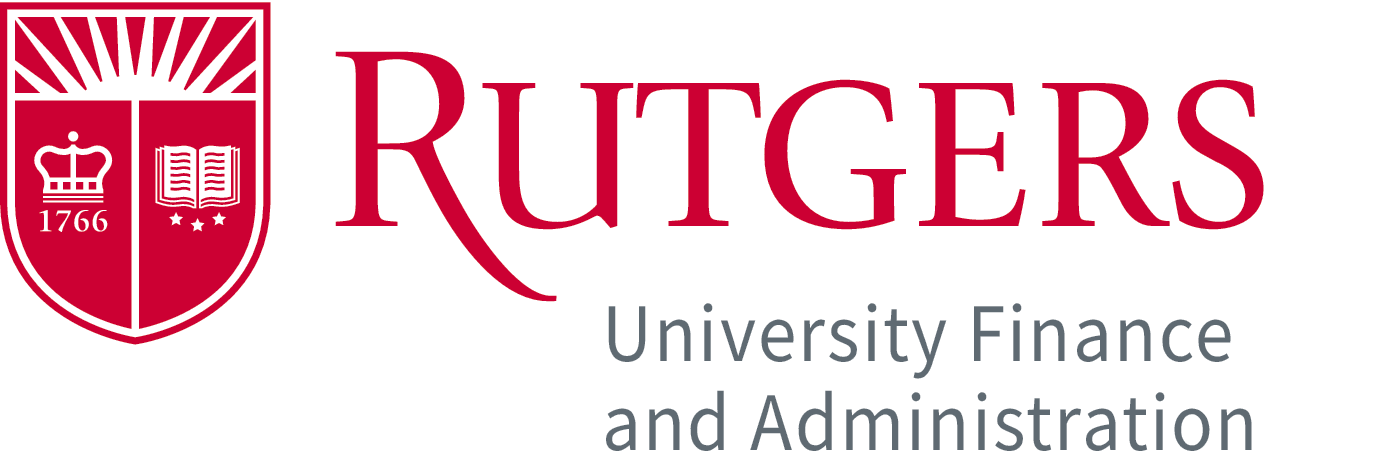 [Speaker Notes: MIKE]
Roadmap Update Current Initiatives
Student Experience Improvement Initiative (SEII)
HR/Payroll Transformation
Process
Review and 
Re-engineering
Scarlet Journey (Salesforce CRM)
Oracle Student Financial Planning
Stabilization
Student 
Process
Alignment
Athletics
Foundation and Alumni Relations
Oracle Human Capital Management (HCM) Cloud
Oracle Student
Management
Cloud
Enrollment
Management
Phase 2
Common
App
Procurement
Chart of Accounts
Phase 2
SAP Concur Travel Expense Management
Lease Administration
8
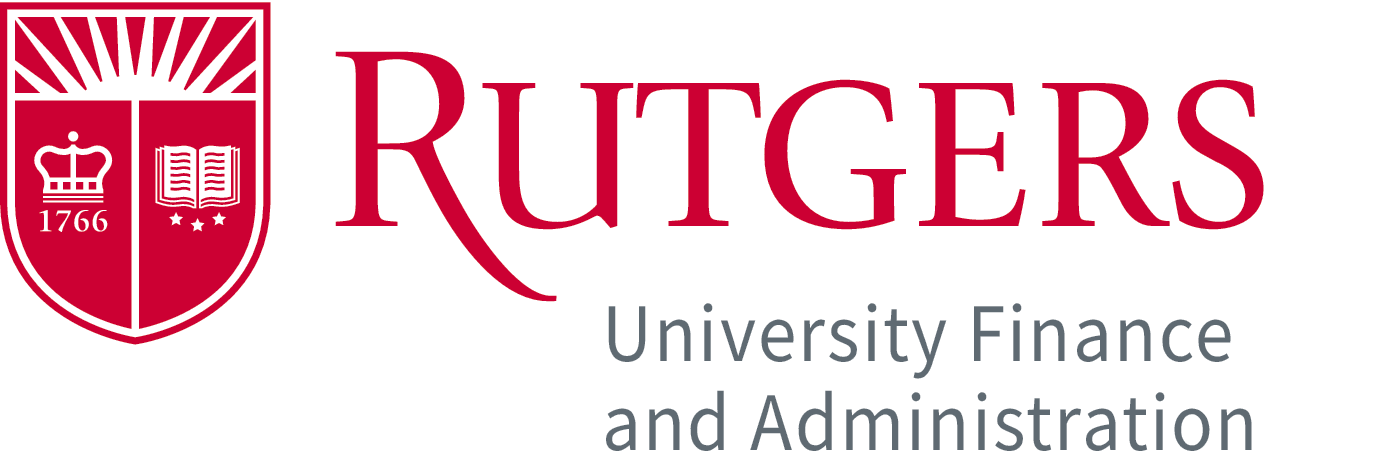 [Speaker Notes: MICHELE]
Procurement Projects
Recently Completed
In Progress
9
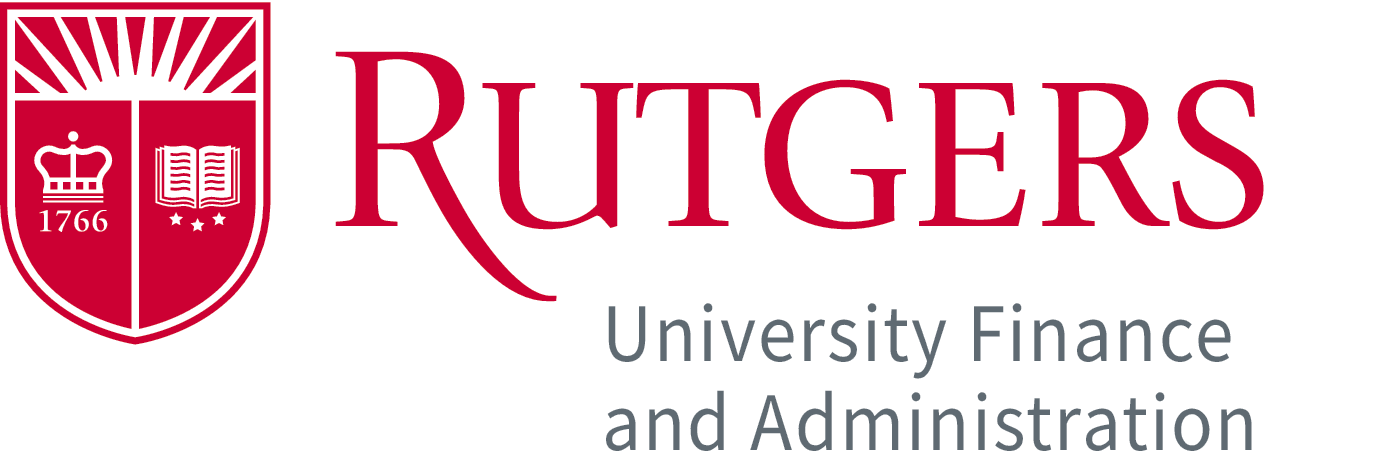 [Speaker Notes: JOHN]
Student Experience Improvement Initiative (SEII)
10
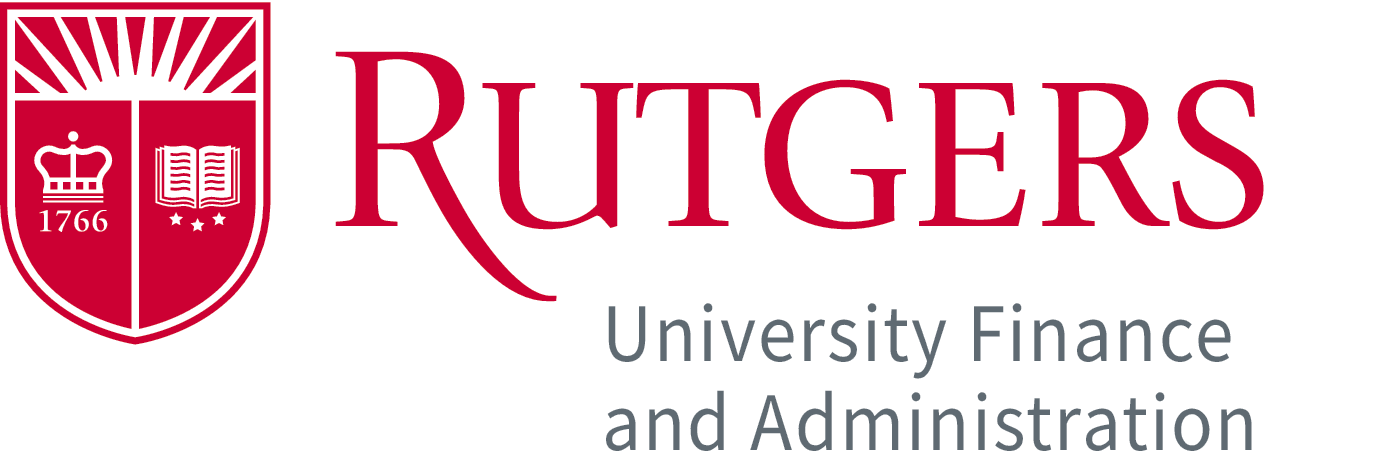 [Speaker Notes: ELLEN]
Common App
11
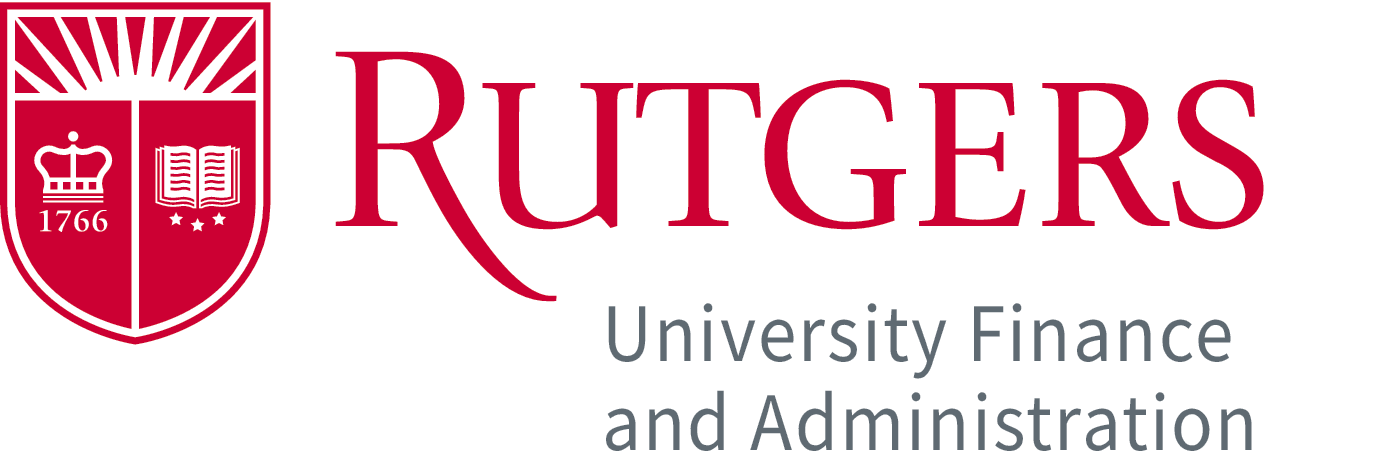 [Speaker Notes: ELLEN]
Salesforce/Common App Applications Submitted
Positive trends continue since the launch of Salesforce and Common App:
Received a total of 104,562 Under Grad applications for AY2024/2025
92,213 from Common App
12,349 from Salesforce
Loaded contact information into Salesforce for over 48,000 prospective applicants from Common App
Number of applications by campus above are not “unique” applications and includes multiple school applications for single applicant
*Reflects total number of applications submitted as of 11/06/2023
12
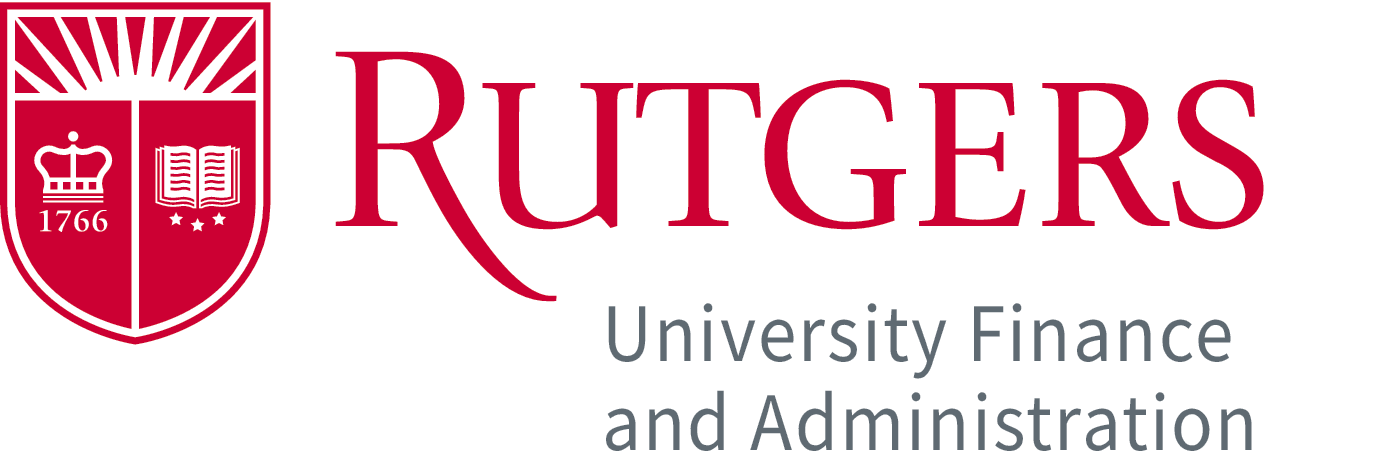 Scarlet Journey (CRM)
13
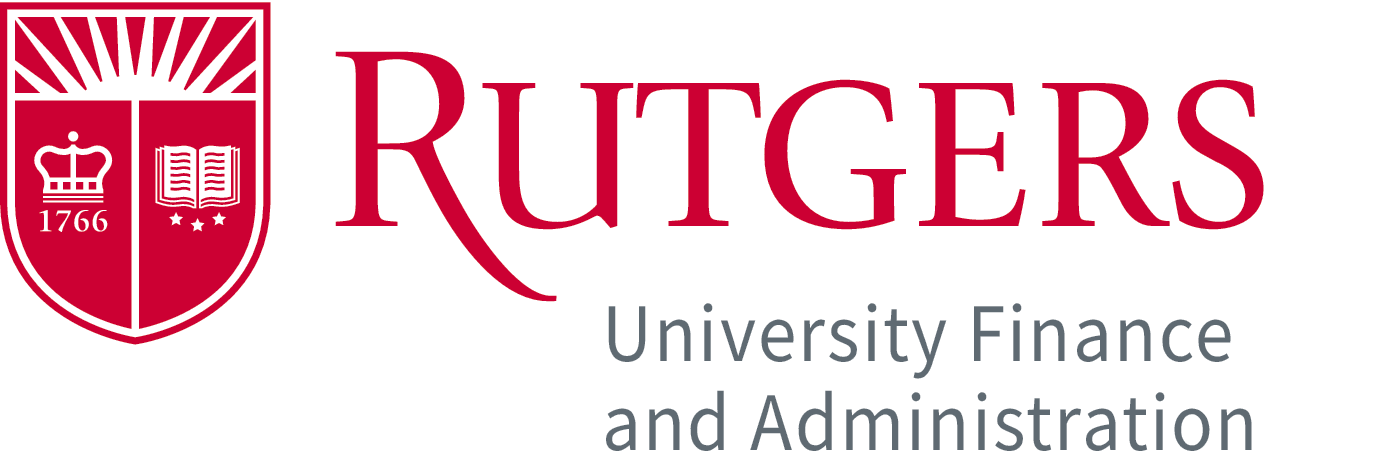 Rutgers Foundation/Scarlet Journey
Transforming systems to modernize and advance operations at the Rutgers Foundation allows work at scale.

2022/2023 Progress to Date
Three workstreams (in order of launch):
Salesforce Marketing Cloud
Salesforce Commerce Cloud
CRM – Affinaquest (Salesforce Sales Cloud)
14
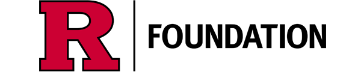 Current State
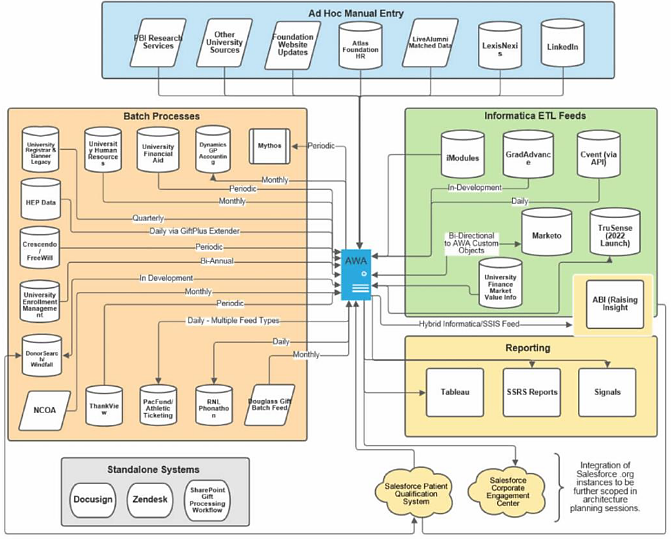 15
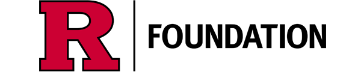 Future State with Salesforce
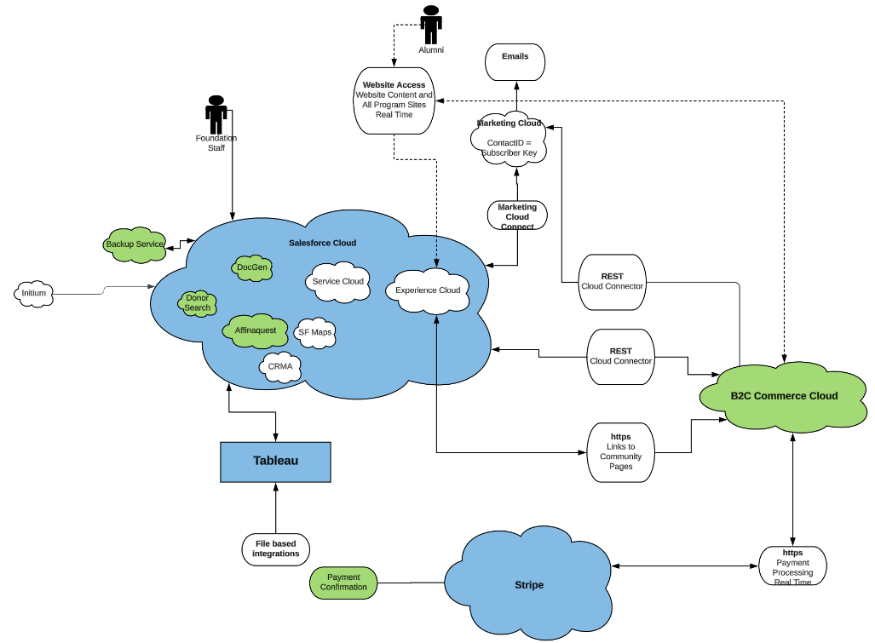 16
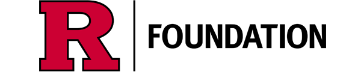 Rutgers Foundation/Scarlet Journey
17
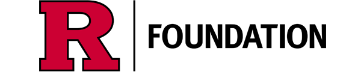 Marketing Cloud – Email Concierge
Access to Marketing Cloud Email Concierge
Schools or units that previously sent emails via the Foundation’s Marketo environment and want access to email concierge, visit rutgersfoundation.org/communications-intake-form to request access.
18
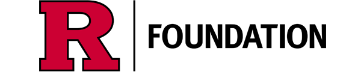 Rutgers Foundation/Scarlet Journey
19
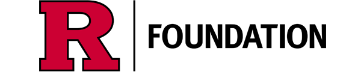 Commerce Cloud
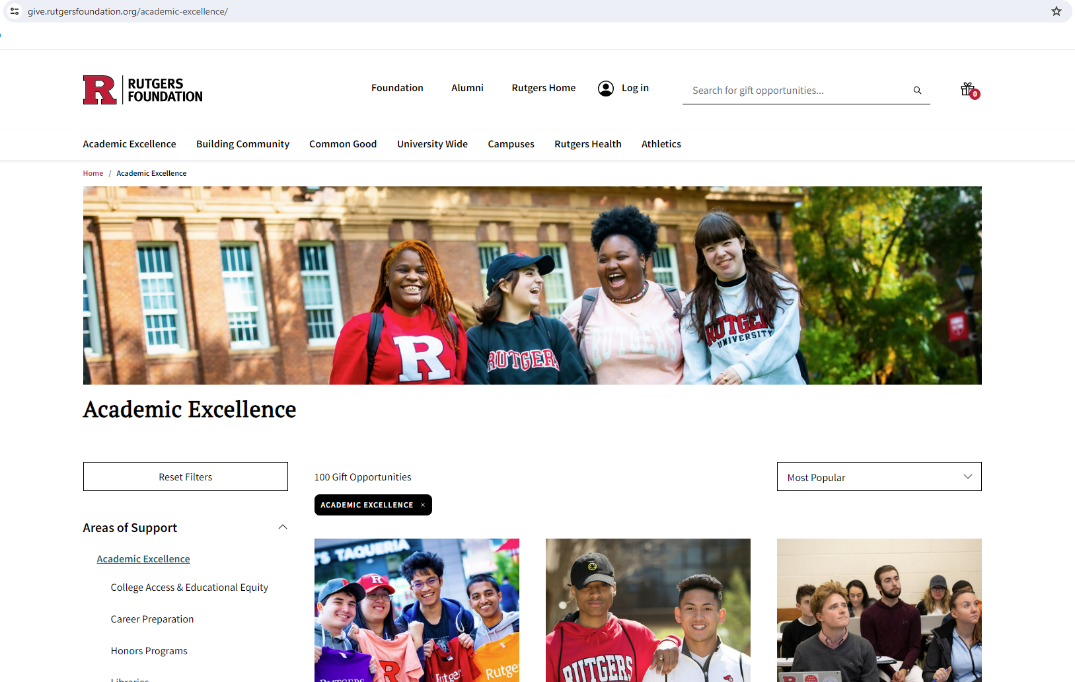 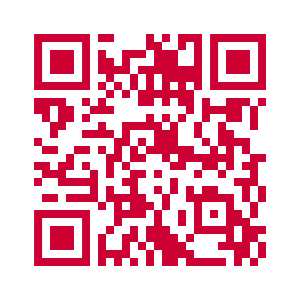 Give.RutgersFoundation.org
20
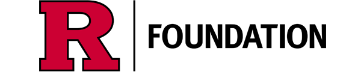 Rutgers Foundation/Scarlet Journey
21
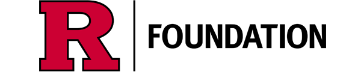 CRM – Affinaquest (Sales Cloud)
Affinaquest
Legacy System
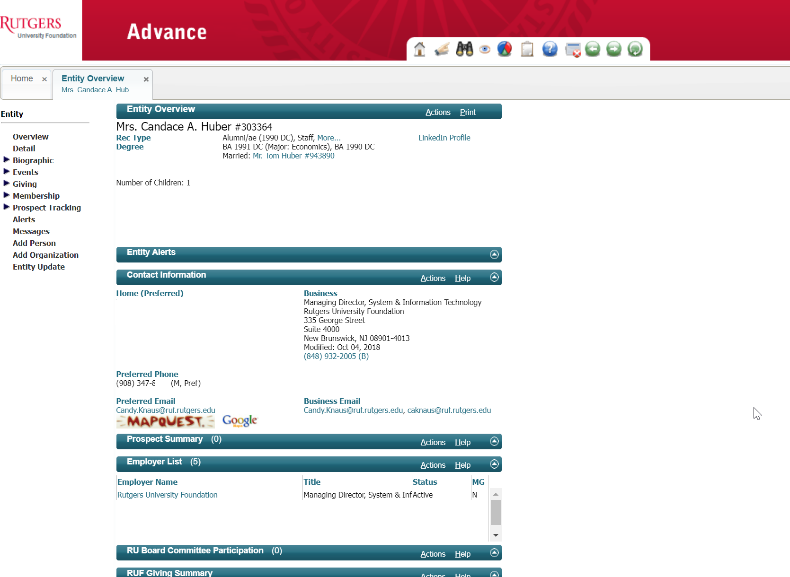 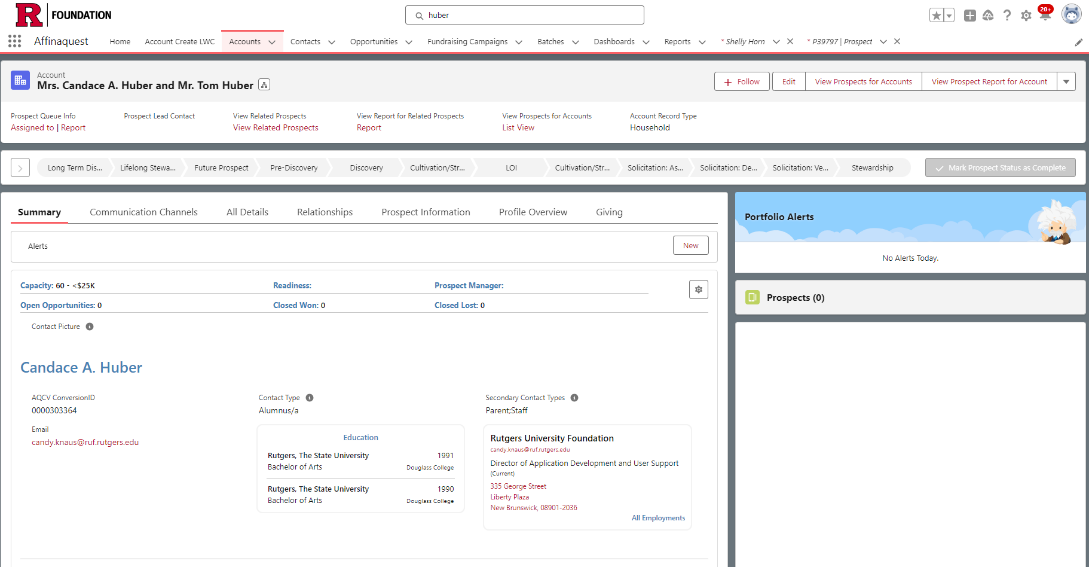 22
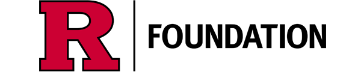 Scarlet Journey (CRM)
23
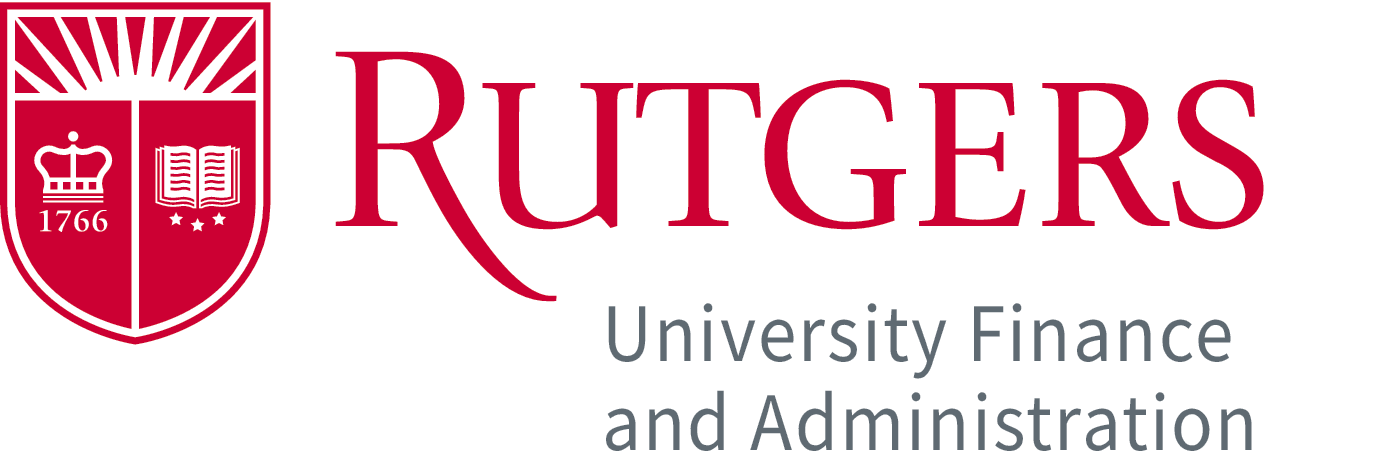 HR/Payroll Transformation Initiative
24
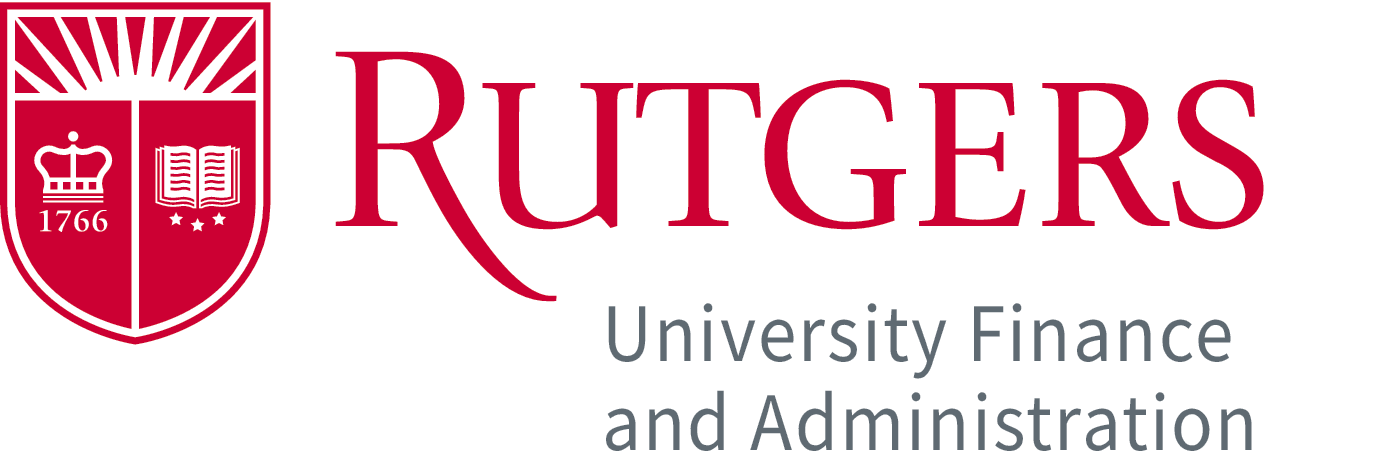 HR/Payroll Transformation Initiative
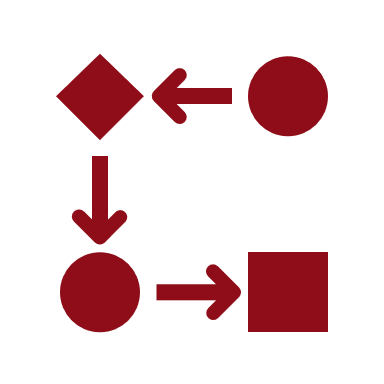 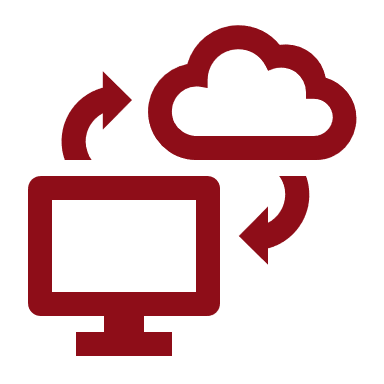 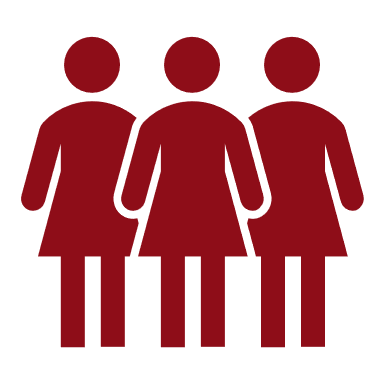 People
Process
Systems
25
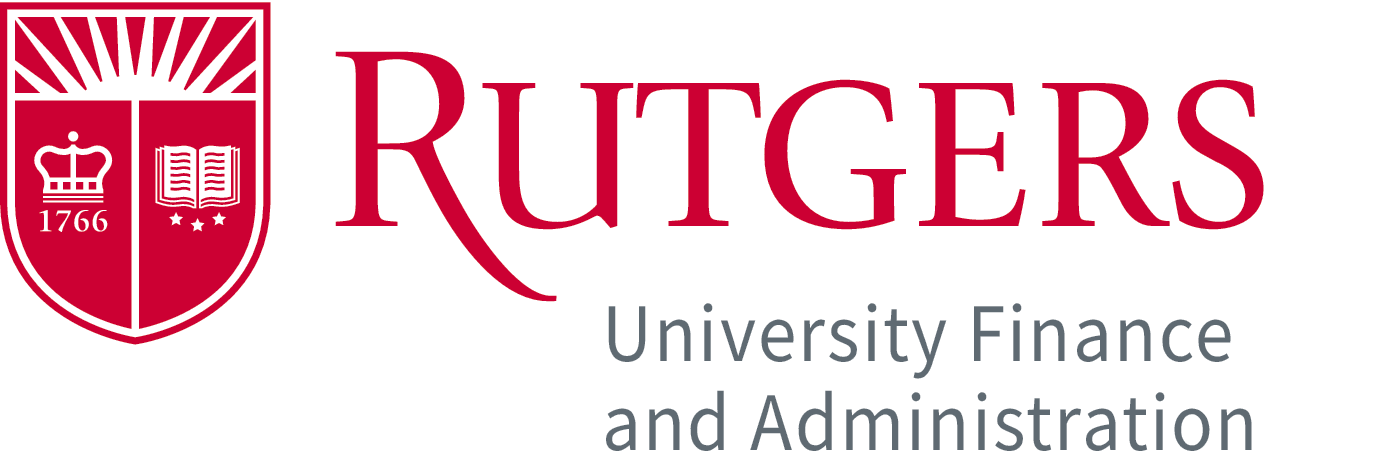 Implementation Phases
Phase 1
Core HCM 
Payroll
Strategic workforce planning
Benefits 
Compensation 
Absence management
Time & Labor
Phase 2
Recruiting
Performance management
Talent management
Succession planning
Career Development
Learning
Faculty lifecycle
Phase 3


Scope to be defined during discovery in phases 1 and 2
Critical Path Payroll 
Go live – January 2025
26
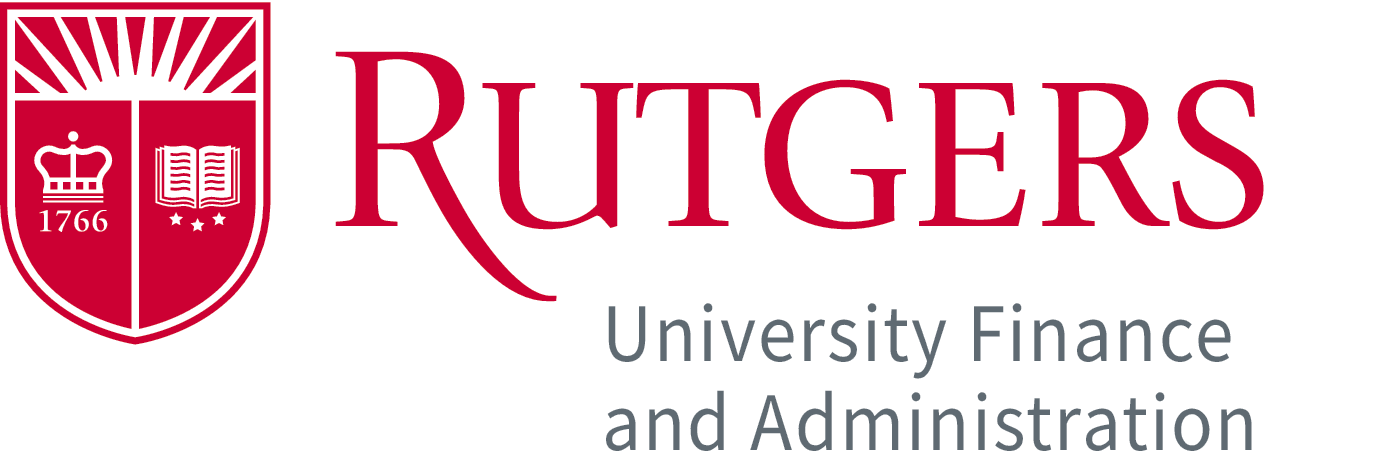 BPR Sessions Update
Completed Systems BPR (technical requirements gathering)

Functional BPR – current state assessments:
July 2023 through March 2024: 39 weeks, ~150 meetings, ~500 hours, over 170 participants
Completed Talent Acquisition sessions, report, and feedback
All sessions completed Workforce Planning, Compensation, and Benefits
Reports and feedback are in progress
Time and Leave administration sessions are in progress
Absence, Payroll, and Cross Module scheduled for November 2023-March 2024
27
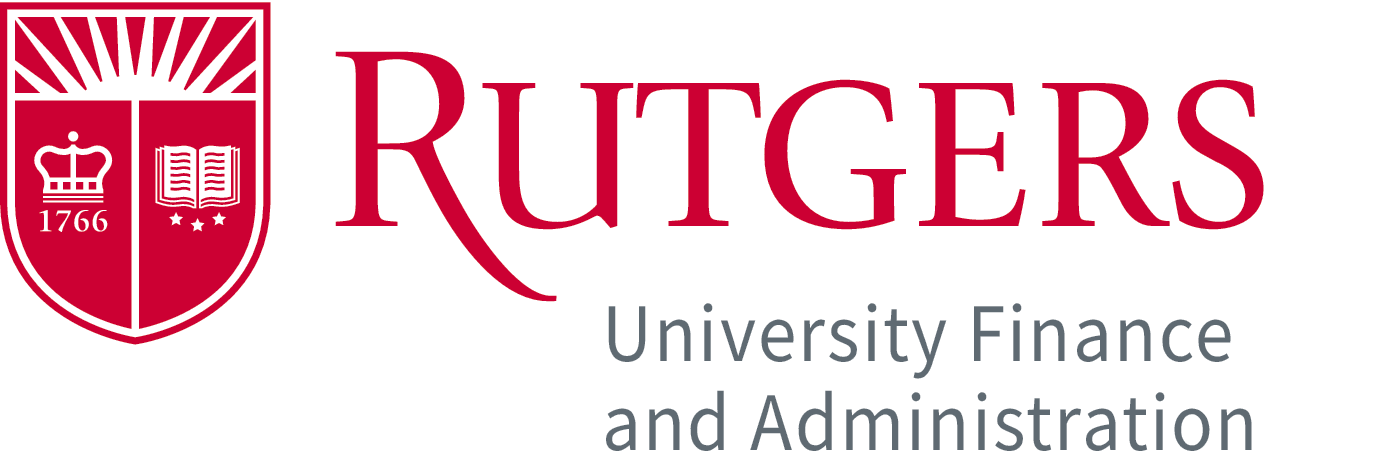 Transitions to Future State
Interactive Design Prototypes (IDPs) and Module Configuration Sprints
Design review board
Unification of configuration – One Rutgers
Larger population of data (loaded full table values, i.e. job codes and descriptions)
Unit testing of configuration and setup
Functional business process future state recommendations, redesign, and validation in March 2024
Systems integration testing in March 2024
User acceptance testing and parallel payroll testing in July 2024
Prepare for user training and continue execution of change management plan
Phase 1 launch January 2025
28
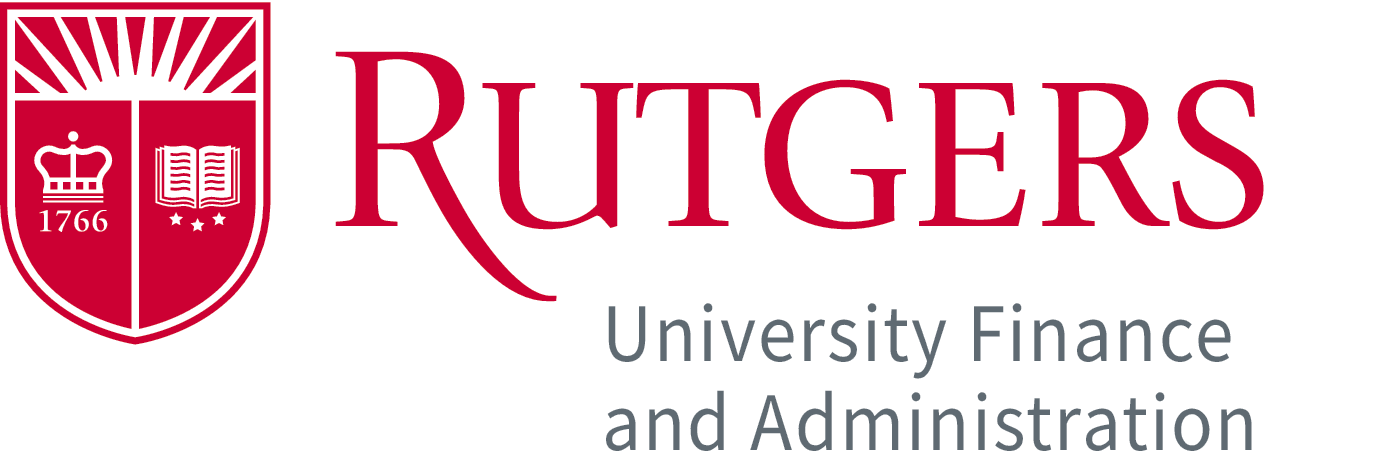 Project Management Office
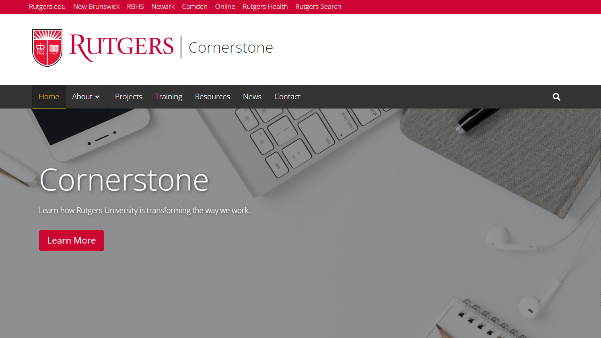 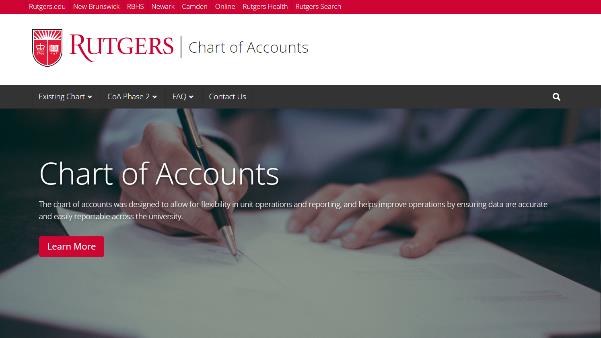 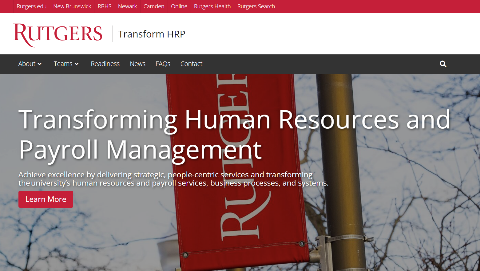 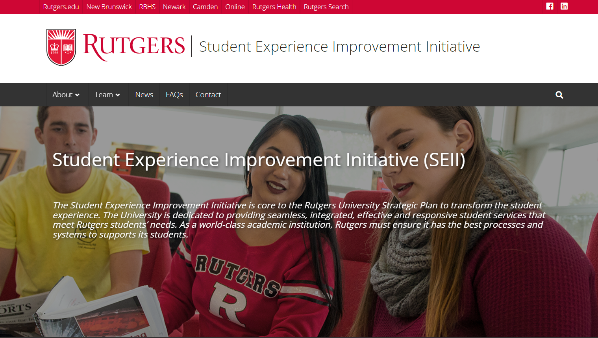 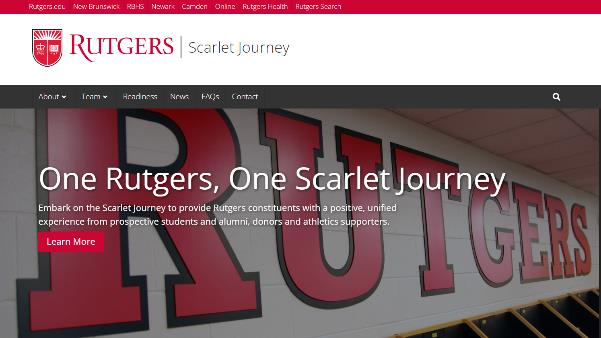 For more information on theUFA Project Management Office, visit the UFA website!
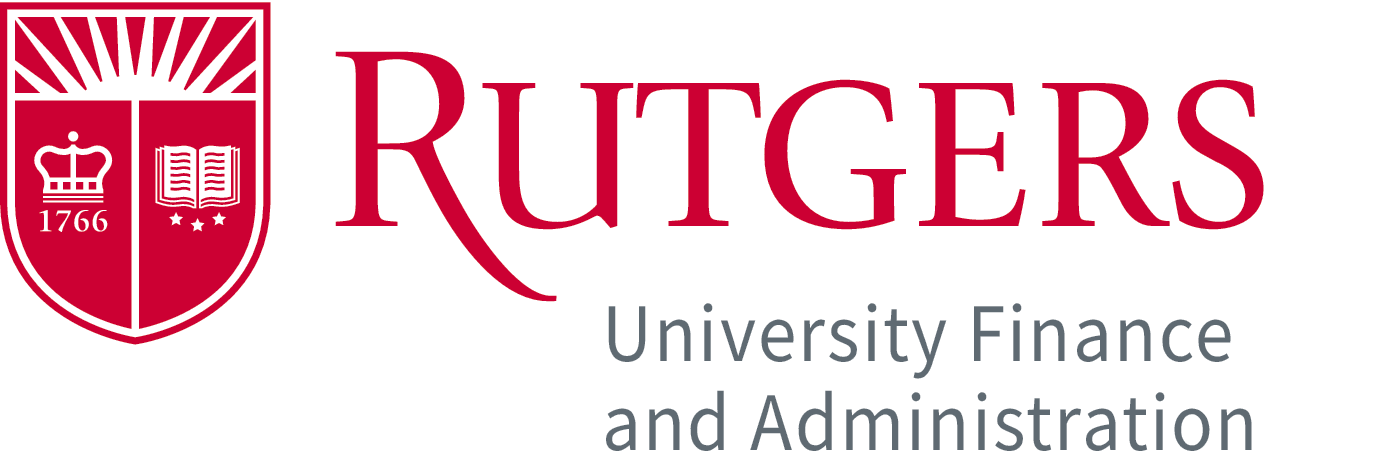 Click images to open project websites.
What to expect going forward
Collaboration. Communication. Engagement. 
Universitywide Cornerstone newsletter and forums
Regular website updates
Change agent networks
30
[Speaker Notes: MIKE]
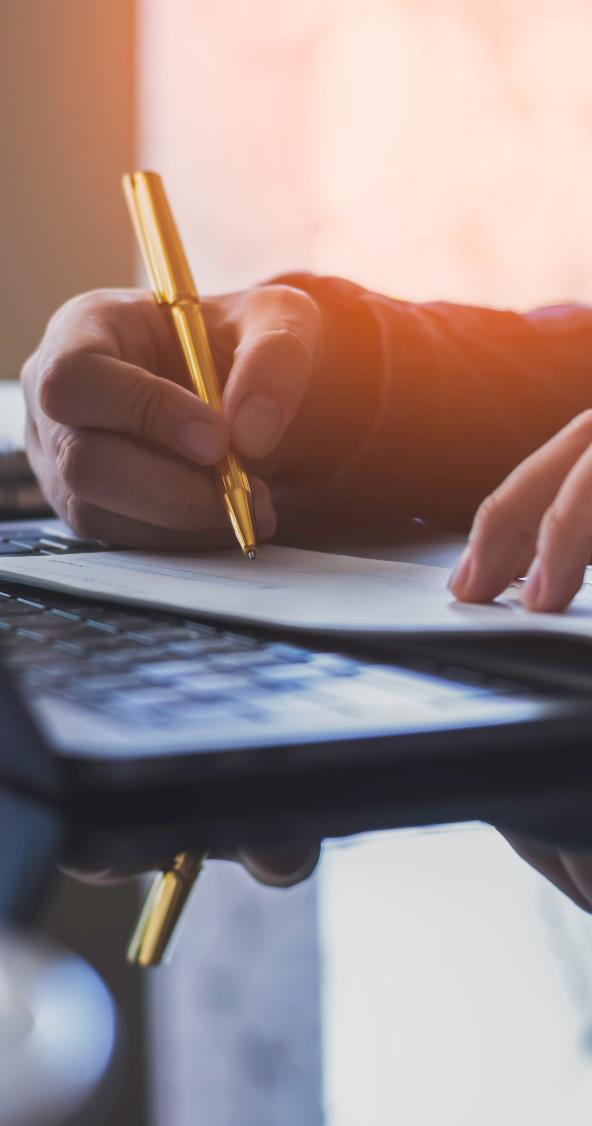 Questions
31
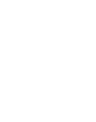 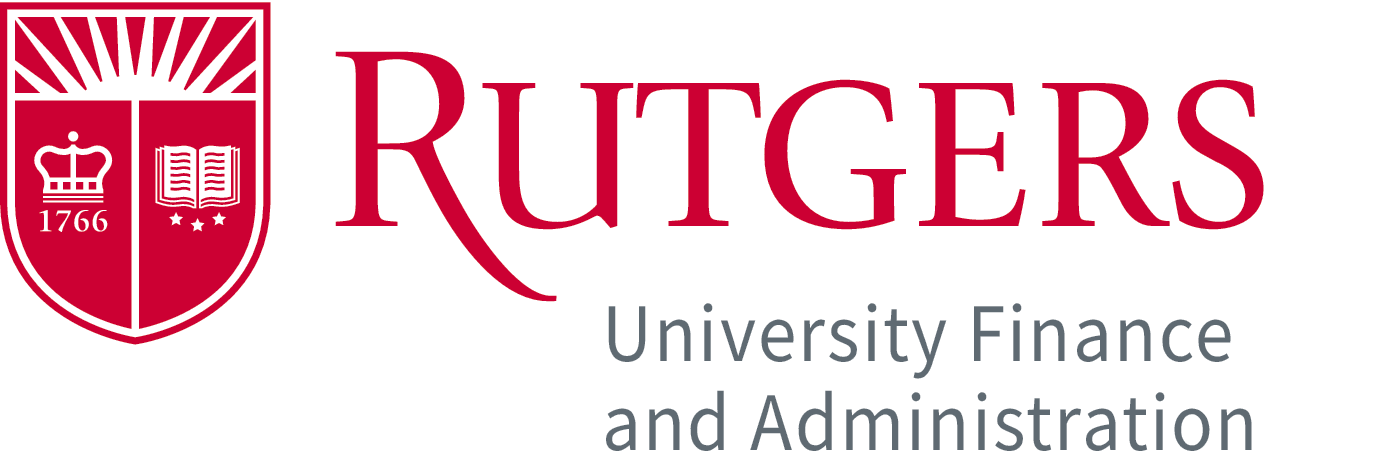 Cornerstone Forum
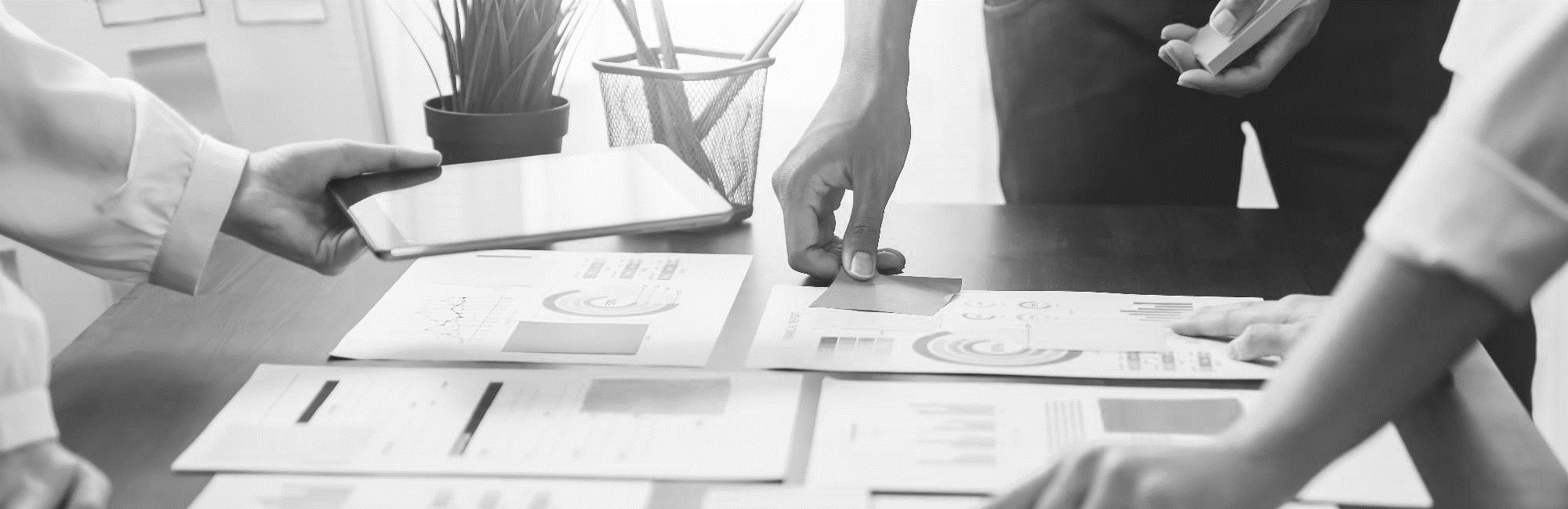 Thank you!
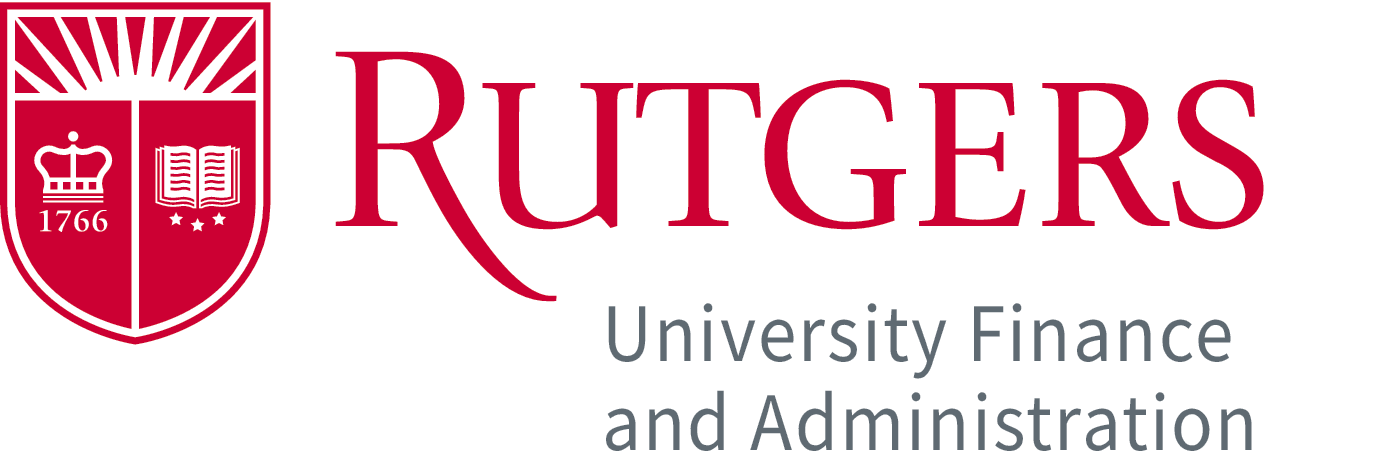 November 2023